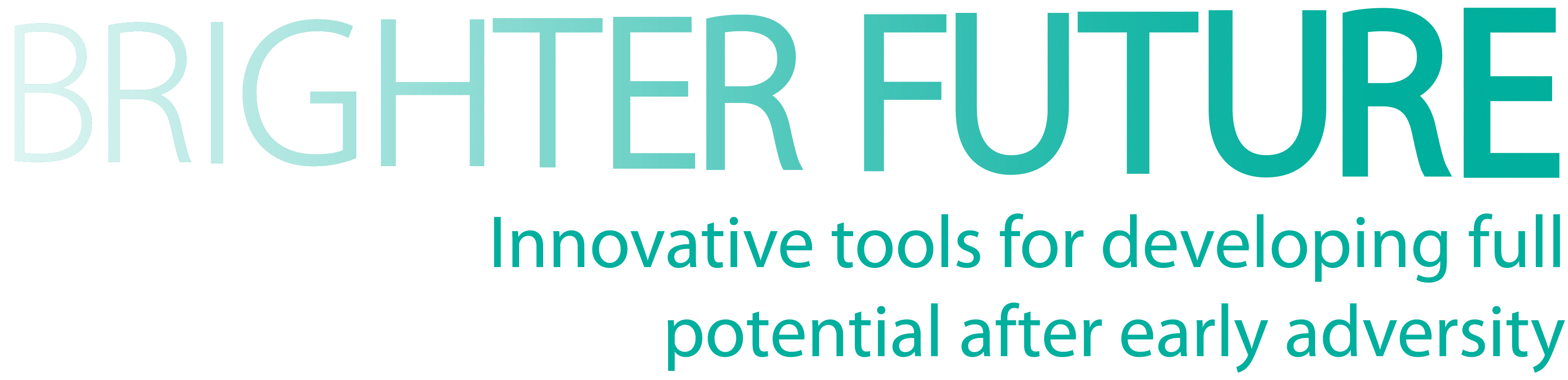 UNIT 5.1
Collaborare con genitori e caregivers
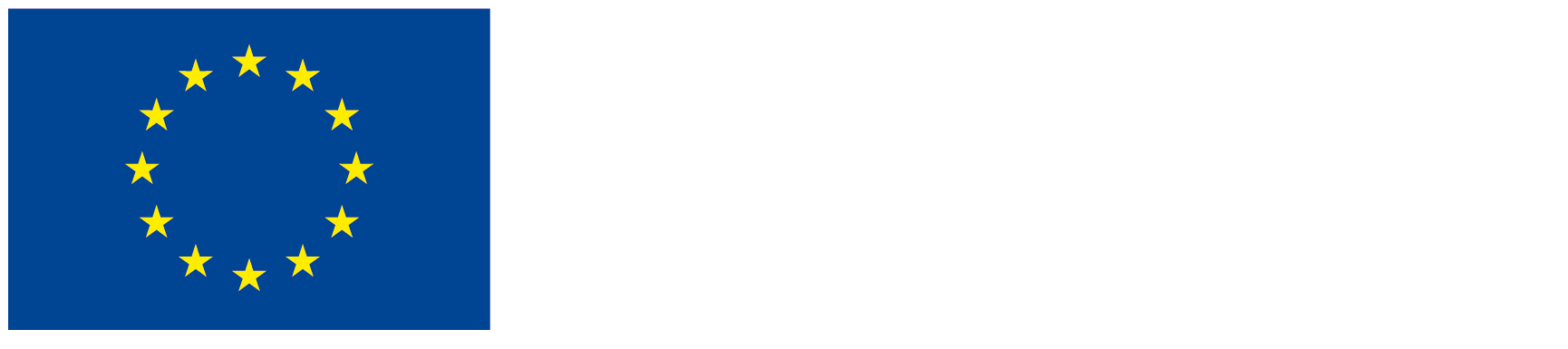 The BRIGHTER FUTURE project has been funded with support from the European Commission. This material reflects the views only of the authors, and the Commission cannot be held responsible for any use which may be made of the information contained therein.
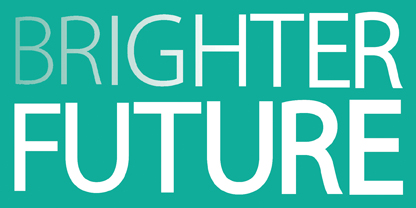 Cosa sostiene un'efficace collaborazione?

Quali sono i potenziali ostacoli alla collaborazione?
[Speaker Notes: When traumatized children are experiencing difficulties, it can place a lot of pressure on the people who are supporting them. Everyone within this network of support can feel high levels of anxiety and we can then sometimes slip into a culture of blame.  Parents and carers often tell us that they can sometimes feel to blame for their child’s difficulties and struggles in school, perhaps because there can be a misconception that the child’s difficulties have arisen from poor parenting. Schools, teachers and the “team around d the child” can help such situations by acknowledging that a child’s difficulties may be due to their early life history, not their adopted or foster family or even their adoption or care experience. 
Partnerships between parents and school can be even harder when children don’t appear to have any difficulties at school. The school may interpret this as the child being fine whereas the parent/carer knows all too well that the child is managing to hold it together in school and then coming home and letting the stresses spill out. Imagine a bottle of coca cola that has been shaken all day long and at the end of the day and after all of the shaking the lid comes off and the coke spills out everywhere. Many adopters and carers can relate to this analogy
Over compliance can be a particular issue for adopted children. There early life experiences have taught them that the best way to keep themselves safe is to be very very good, but what cannot be seen is the high levels of fear and stress that sit beneath the surface of this over compliance]
Aspettative scolastiche vs. Comportamenti problematici
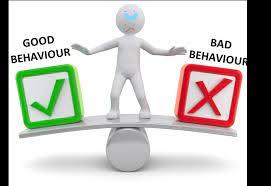 [Speaker Notes: Schools are complex organisations, made up of various staff members, children, young people parents, carers and external professionals. It is important to recognise that all of these people may have very different staring positions when thinking about the needs of adopted and care experienced young people. Many may also be dealing with other competing priorities and differing agendas. The process of change can be very difficult hard and changing organisations such as schools requires consistency over a long period of time. The most effective changes that take place are led from the top, so in the example of a school this would be a Head Teacher/School Principal.
In order to develop inclusive environments, schools teams need a significant shift in mindset. This is about taking the first step as a school to think about everything they have tried so far to managed traumatised children’s behaviour. 
If you are training teachers or students with working in school experience, you can discuss these 3 key questions:
(1) What have schools (or your school) tried so far? (2) How has it worked in the long term? (3) What has it cost them? 
When you are listing what has been tried, put down everything: from things individuals have done to a whole school approach. (see next slide)
If your students have no teaching experience, then explain how some behaviours from traumatised children challenge school expectations]
Risposte comuni nelle scuole ai comportamenti problematici
Imporre delle punizioni
Ignorare
Persuadere
Dare note
Chiamare I genitori/carers
Minacciare
Coinvolgere professionisti dei servizi
Gridare
Rimproverare
Negoziare
Isolare
Escludere dalle attivtià
Desiderare che il bambino se ne vada
Far leva sul giudizio sociale (scrivere il nome del bambino alla lavagna)
Dare brutti voti per il comportamento
[Speaker Notes: Here is an example of some of the approaches that school may have taken as an individual or as a whole school approach to get a child to change their behaviour. 
If a particular strategy was helpful, we would expect to see a decrease in it’s use with a particular child. If we think about detentions for example if they were effective we shouldn’t see that child keep getting detentions because we would expect their behaviour to have changed in response to the first few detentions. When you are thinking about the cost it is also important to consider the impact on people’s emotional well being and resilience. Thinking about the self esteem and self efficacy of both staff and children.
Once you have identified the approaches that are not working it is important for us to ask “why do we keep doing the same thing hoping for a different outcome?”]
Comportamenti che sfidano
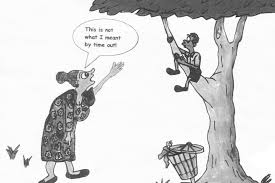 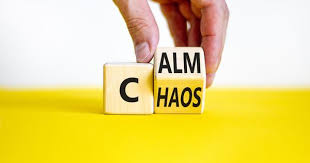 [Speaker Notes: Traumatised children need relationships that with attachment (A) regulation (R) and competency (C). This is true whether we are providing individualised therapy, therapeutic parenting at home or a healing environment in schools. 
Thinking about behaviour as communication is key for teachers, educators and school staff to understand that those children who are so often viewed as naughty are in fact dealing with many complex issues which can only be addressed through whole school understanding and different approaches.
These children do what they do from experience and from what has been learned, not because they feel like being naughty or mean which can so often be the interpretation. 
We must accept difficult behaviours as coming from a place of fear and adverse childhood experience not from intentional or wilful behaviour. When there is a lack of understanding as to where this behaviour comes from teachers and the school so often misinterpret the child as being oppositional, defiant and rude
School are complex organisations and so often teachers who are managing classes of up to 30 pupils understandably can get caught up in logging and reacting to these behaviours rather than exploring what the child might be telling us through their behaviour what their needs are.]
Esperienze avverse durante l'infanzia
Impatto delle Esperienze avverse durante l'infanzia
Come queste esperienze influenzano I comportamenti
Scarso senso di sé (autostima)
Bisogni sensoriali
Difficoltà di regolazione emotiva
Difficoltà di funzionamento esecutivo
Difficoltà a costruire relazioni con gli adulti
Difficoltà a costruire relazioni con i coetanei
Gestione dei cambiamenti
Smarrimento durante la transizione
Esigenze di apprendimento
Parlare e fare domande in continuazione
Fare rumore
Incapacità di stare seduti
Abbandono del posto, dell'aula o dell'edificio
Lanciare o rompere oggetti
Fare del male a se stessi o ad altri bambini
Prendere cose che non gli appartengono
Cercare di prendere il controllo della situazione
Esplosioni di frustrazione e/o rabbia
[Speaker Notes: Many of the children displaying these behaviours probably wont be aware that these behaviours are the things they are feeling and thinking. If we are curious and open to exploring what might be underneath these behaviours we can help start to develop an awareness for themselves. 
When we are thinking about these behaviours we need to ask ourselves (1) What the behaviour tells us about the child’s unmet needs such as their emotional and social needs (2) How can we change/adapt the school environment to reduce any of the triggers which may cause the challenging behaviour? (3) How we adjust how we respond to the behaviour which is more helpful to the child?
Next slide – what these behaviours as a means of communication might be telling us – we also need to say a behaviour policy within schools that meets children where they are at]
Il comportamento come comunicazione
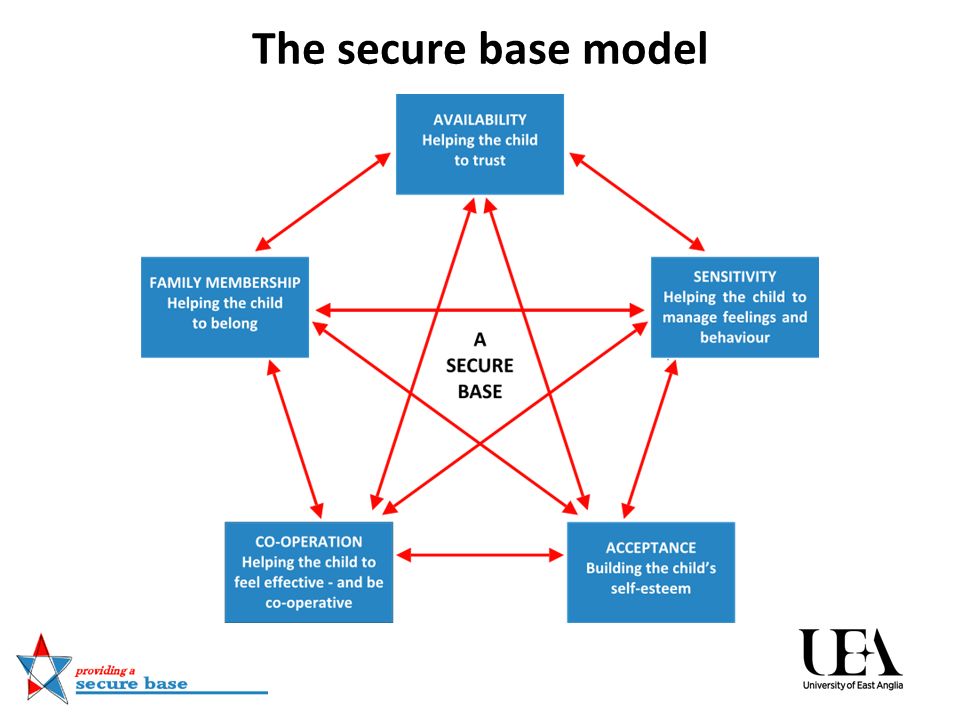 Non mi sento al sicuro
Non mi fido di te
L'unica persona su cui posso contare è me stesso
Non so come mi sento
Mi sento uno schifo
Mi sento stupido
Mi sento triste
Mi sento minacciato
Ho bisogno di scappare
Ho bisogno di proteggermi
Ho bisogno di avere il controllo per sentirmi al sicuro
[Speaker Notes: If we understand all we can about the impact of Adverse Childhood Experiences and how they manifest themselves in behaviour within the school environment we need to ensure that our policies and the environment in which we are expecting these children to learn and thrive meets their needs. 
Move to next slide where will we look at behaviour policies]
Politiche di comportamento a scuola
[Speaker Notes: Behaviourism is the idea that all behaviour can be reduced reaction linked to a response. These links are learned from our environment. In the world of behaviourism, rewards and punishment are not emotive terms, they are simply the things that teach us to do more or less of a particular behaviour. It is understandable then that schools have relied on rewards and punishment to shape children’s behaviour. The difficulty is that behaviourism and social learning theory do not sufficiently take into account attachment or children’s experiences of trauma.
Such systems assume that:
The problem is that chid wont do something, not that they cant. Therefore if we have a system that uses rewards and consequences this will solve the problem
Children are in control of their behaviour and they are not acting impulsively
Children understand cause and effect so will be able to learn from such a system
Children can cope with the punishment from an adult without interpreting this as (I am rubbish)
Children can feel guilt (I did something bad) without feeling Shame (I am bad)

We cannot make this assumption about adopted and care experienced young people as many of their tricky behaviours come from a position of feeling threatened and unsafe
Let us now look at a typical school behaviour policy (bring a couple of examples of school policies to share). 
What have we learned about the policies we have read? 
Are they behaviourist or are they relationship?
Do you think these policies will work?
What issues can you see within these policies?
Are there aspects of the policies you think might work?
Do they consider the needs of adopted and care experienced young people?

We are now going to work on our own mini policy and think together in our breakout (or whole group depending on size) what needs to be considered within this policy

Recap/Feedback from todays sessions
Can each person tell us something they have learned from todays session?
Is there something from this learning that you will take forward as a teacher in your role?]
Diagramma ABCUno strumento di osservazione per registrare il comportamento che ci aiuta a capire meglio cosa viene comunicato
[Speaker Notes: We are going to look at something called a Functional Behaviour Analysis Chart or an ABC chart. This is an observational tool that allows you to record a particular behaviour. It enables you to consider the behaviour alongside the schools behaviour policy/ethos and how this might be impacting. It helps us think about what changes we might need to make in school in terms of taking a whole school approach. The aim of using an ABC chart is to help us better understand what the behaviour is communicating. They also include environmental factors that may also be impacting the child or young person negatively. 
Refer to lesson script to discuss A Antecedent, B Behaviour and C Consequence
We are going to look at the case study of Ben who has been refusing to complete tasks, is continually running out of lessons and is generally being disruptive to the class.
One you have read the ABC chart in your smaller groups (or large group if not enough numbers to break into sub groups) we are going to answer the following questions which relate to the school environment and strategies that might support this young person in school. One you have done this and thought about the triggers for the behaviour and the consequences which could be maintaining it, you can then use all of this information to help you develop a plan to better support this student
Q1. What changes could you make to the environment around the child to decrease exposure to any triggers?
Q2. What strategies could you teach the student to cope with the triggers better?
Q3. What skill could you teach the student that would reduce their need to engage in a particular behaviour?
Q4. What support can you provide to meet the students needs and thus reduce the need for the behaviour?
Key Adults in school play a vital role for the child in creating a safe base. Key adults can support and help meet the child’s need for availability, sensitivity, acceptance, cooperation and membership. 

The role of the key adult
Availability (so the child can learn to trust)
Provide the child with regular predictable “attachment time” which is built into the child daily or weekly timetable
Ensuring this time is fully focused on the child looking and listening to them closely, without being interrupted or distracted
Being reliable and communicating clearly to the child if plans have to change, explaining why and what the new plan is
Making sure the child knows how and is allowed to find the key adult if they are distressed or need help
Seeking out the child if they not ask for or accept help when they are in distress or trouble
Acknowledging and celebrating key milestones for the child including birthday, adoption days or anniversaries and achievements
Keeping in touch over half terms, long holidays and once the child or adult leaves the school
Sensitivity (so the child can understand and manage their feelings and behaviour)
Being aware of the child’s previous experiences, including key triggers and areas of difficulty
Tuning in with genuine curiosity to the child’s feelings, thoughts, needs and wishes
Using validation and empathy to show the child that you are interested in understanding how they feel and in linking this to what is happening around them
Responding to the child’s feeling and needs by acknowledging them and meeting them as appropriate
Helping the child to find ways to express and copy with their feelings and needs
Sharing (appropriately) some of your thoughts, feelings, wishes and need so that the child learns that others also have thoughts and feelings and learns to read these accurately and connect them with what is happening
Acceptance (so the child can develop their self esteem)
Using accepting language that shows the child they are not alone. For example: “We had a tricky day didn’t we? We can sort it out together”
Welcoming the child’s strengths and interests and giving them opportunities to pursue these, with the message “everybody is good at something”
Naming and accepting the different “parts of the child, including the parts that seem contradictory, like “your being silly part” “your working hard part”, ”your sad part” and “your kind part”
Finding ways to show they child the are of value just the way they are
Modelling imperfection and acceptance of yourself (e.g. making a mistake and then speaking compassionately to yourself: “Never mind we all make mistakes”
Encouraging the child to take risks in play and learning, and helping them to accept the fear or making a mistake or getting it wrong
Cooperation (so the child can feel effective)
Finding ways to help the child feel that they are effective and competent and can be autonomous in a developmentally appropriate way
Offering the child choices
Negotiating with clear boundaries
Encouraging child to have a go at activities and tasks for themselves while providing support so they can experience success
Helping the child to feel like part of a team where they have something to contribute, helping you with jobs such as preparation, to working on a project with you
Setting clear limits so that the child can feel to exercise the control they have without the scary sense that they are all powerful or that they are responsible for decisions or events
Membership (so the child can feel they belong)
Creating a sense of being a team together with the child
Helping the child to feel included in other groups and teams, such as their class, clubs, intervention groups, and in the school as a whole, by being acknowledged at assembly or representing the class at a school event
Pointing out what the child has in common with you and with other children and adults in the scho9ol, such as their uniform, neat handwriting, their hair or eye colour and their likes and dislikes
Working with the child’s family to affirm, as appropriate, that children can belong to multiple families (adoptive, foster families, other permanency type families) and that embracing new belonging does not sever previous ties
Reinforcing the child’s sense of belonging with their adoptive family, using photographs, transitional objects from home, books and stories and by talking about the future. “When you all go on holiday next summer…….., when you celebrate Christmas at home………

Helping the child to leave school with clear evidence of their belonging at the school, e.g. a yearbook or “goodbye book” with photographs, messages and contact details for key people]
Stabilire e mantenere una relazione positiva
Disponibilità (in modo che il bambino possa imparare a fidarsi)
Sensibilità (in modo che il bambino possa comprendere e gestire i propri sentimenti e comportamenti)
Accettazione (in modo che il bambino possa sviluppare la propria autostima)
Cooperazione(in modo che il bambino possa sentirsi efficace)
Appartenenza(in modo che il bambino senta di essere parte di un gruppo)
NOTE
Cosa sostiene un'efficace collaborazione? Quali sono i potenziali ostacoli alla coolaborazione? 
Quando un bambino traumatizzato si trova in difficoltà, può esercitare una forte pressione sulle persone che lo sostengono. Tutti coloro che fanno parte di questa rete di sostegno possono avvertire alti livelli di ansia e a volte possiamo scivolare in una cultura della colpa.  I genitori e gli assistenti ci dicono spesso che a volte si sentono in colpa per le difficoltà e i problemi scolastici dei loro figli, forse perché si pensa erroneamente che le difficoltà del bambino siano dovute a una cattiva educazione. Le scuole, gli insegnanti e il "team intorno al bambino" possono aiutare queste situazioni riconoscendo che le difficoltà di un bambino possono essere dovute alla sua storia di vita precoce, non alla sua famiglia adottiva o affidataria o addirittura alla sua esperienza di adozione o di accoglienza. 
La collaborazione tra genitori e scuola può essere ancora più difficile quando i bambini non sembrano avere difficoltà a scuola. La scuola può interpretarlo come se il bambino stesse bene, mentre il genitore/accompagnatore sa fin troppo bene che il bambino riesce a tenere duro a scuola, ma poi torna a casa e lascia trapelare lo stress. Immaginate una bottiglia di coca cola che è stata agitata per tutto il giorno e alla fine della giornata, dopo averla agitata, il coperchio si stacca e la coca si rovescia ovunque. Molti adottanti e assistenti possono fare riferimento a questa analogia.
L'eccessiva conformità può essere un problema particolare per i bambini adottati. Le prime esperienze di vita hanno insegnato loro che il modo migliore per tenersi al sicuro è essere molto molto bravi, ma ciò che non si vede è l'alto livello di paura e stress che si cela sotto la superficie di questa eccessiva conformità.

Aspettative scolastiche vs. Comportamenti problematici
Le scuole sono organizzazioni complesse, composte da vari membri del personale, bambini, giovani, genitori, assistenti e professionisti esterni. È importante riconoscere che tutte queste persone possono avere posizioni molto diverse quando pensano ai bisogni dei giovani adottati e con esperienza di accoglienza. Molti di loro possono anche avere a che fare con altre priorità e agende diverse. Il processo di cambiamento può essere molto difficile e cambiare organizzazioni come le scuole richiede coerenza per un lungo periodo di tempo. I cambiamenti più efficaci sono guidati dall'alto, quindi nell'esempio di una scuola si tratterebbe di un dirigente scolastico.
Per sviluppare ambienti inclusivi, i team scolastici hanno bisogno di un significativo cambiamento di mentalità. Si tratta di fare il primo passo come scuola per riflettere su tutti i tentativi fatti finora per gestire il comportamento dei bambini traumatizzati. 
Se state formando insegnanti o studenti con esperienza di lavoro nelle scuole, potete discutere queste 3 domande chiave. (1) Cosa hanno provato le scuole (o la vostra scuola) finora? (2) Come ha funzionato a lungo termine? (3) Quanto è costato? 
Quando elencate ciò che è stato provato, scrivete tutto: da ciò che hanno fatto i singoli individui all'approccio dell'intera scuola. (vedi diapositiva successiva)
Se i vostri studenti non hanno esperienza di insegnamento, spiegate come alcuni comportamenti di bambini traumatizzati mettano in discussione le aspettative della scuola.

Risposte comuni nelle scuole ai comportamenti problematici
Ecco un esempio di alcuni approcci che la scuola può aver adottato a livello individuale o di intera scuola per indurre un bambino a modificare il proprio comportamento. 
Se una particolare strategia si è rivelata utile, ci aspetteremmo di vedere una diminuzione del suo utilizzo con un particolare bambino. Se pensiamo alle punizioni, ad esempio, se fossero efficaci, non dovremmo vedere quel bambino continuare a ricevere punizioni, perché ci aspetteremmo che il suo comportamento sia cambiato in risposta alle prime punizioni. Quando si pensa ai costi, è importante considerare anche l'impatto sul benessere emotivo e sulla resilienza delle persone. Pensare all'autostima e all'autoefficacia del personale e dei bambini. Una volta identificati gli approcci che non funzionano, è importante chiedersi "perché continuiamo a fare la stessa cosa sperando in un risultato diverso?".

Comportamenti che sfidano
I bambini traumatizzati hanno bisogno di relazioni che prevedano l'attaccamento (A), la regolazione (R) e la competenza (C). Questo vale sia che si tratti di terapia personalizzata, di genitorialità terapeutica a casa o di un ambiente curativo nelle scuole. 
Pensare al comportamento come a una comunicazione è fondamentale per gli insegnanti, gli educatori e il personale scolastico per capire che quei bambini che spesso vengono considerati cattivi hanno in realtà a che fare con molti problemi complessi che possono essere affrontati solo attraverso la comprensione dell'intera scuola e approcci diversi.
Questi bambini fanno ciò che fanno in base all'esperienza e a ciò che hanno appreso, non perché si sentono cattivi o meschini, come spesso viene interpretato. 
Dobbiamo accettare i comportamenti difficili come se provenissero da un luogo di paura e da un'esperienza infantile negativa, non da un comportamento intenzionale o doloso. Quando manca la comprensione dell'origine di questo comportamento, gli insegnanti e la scuola spesso interpretano erroneamente il bambino come oppositivo, provocatorio e maleducato.
Le scuole sono organizzazioni complesse e spesso gli insegnanti, che gestiscono classi fino a 30 alunni, possono comprensibilmente farsi prendere dalla voglia di registrare e reagire a questi comportamenti piuttosto che esplorare ciò che il bambino potrebbe dirci attraverso il suo comportamento e quali sono i suoi bisogni.
Esperienze avverse durante l'infanzia
Molti dei bambini che manifestano questi comportamenti probabilmente non sono consapevoli che si tratta di cose che sentono e pensano. Se siamo curiosi e aperti a esplorare ciò che potrebbe essere alla base di questi comportamenti, possiamo aiutarli a sviluppare una consapevolezza per loro stessi. 
Quando pensiamo a questi comportamenti dobbiamo chiederci (1) cosa ci dice il comportamento sui bisogni insoddisfatti del bambino, come i suoi bisogni emotivi e sociali (2) come possiamo cambiare/adattare l'ambiente scolastico per ridurre i fattori scatenanti che possono causare il comportamento problematico? (3) Come possiamo modificare il modo in cui rispondiamo al comportamento che è più utile al bambino?
Prossima diapositiva - cosa ci dicono questi comportamenti come mezzo di comunicazione - abbiamo bisogno di una politica comportamentale all'interno della scuola che risponda alle esigenze dei bambini.

Il comportamento come comunicazione
Se comprendiamo tutto il possibile sull'impatto delle Esperienze Infantili Avverse e sul modo in cui si manifestano nel comportamento all'interno dell'ambiente scolastico, dobbiamo assicurarci che le nostre politiche e l'ambiente in cui ci aspettiamo che questi bambini imparino e crescano soddisfino le loro esigenze. 
Passiamo alla prossima diapositiva, dove esamineremo le politiche comportamentali.

Politiche di comportamento a scuola
Il comportamentismo è l'idea che tutti i comportamenti possano essere ridotti a reazioni collegate a una risposta. Questi collegamenti vengono appresi dal nostro ambiente. Nel mondo del comportamentismo, premi e punizioni non sono termini emotivi, ma semplicemente le cose che ci insegnano a fare più o meno di un determinato comportamento. È comprensibile quindi che le scuole si siano affidate a premi e punizioni per modellare il comportamento dei bambini. Il problema è che il comportamentismo e la teoria dell'apprendimento sociale non tengono sufficientemente conto dell'attaccamento o delle esperienze di trauma dei bambini.
Tali sistemi partono dal presupposto che:
Il problema è che i bambini non vogliono fare qualcosa, non che non possono farlo. Pertanto, se disponiamo di un sistema che utilizza ricompense e conseguenze, questo risolverà il problema.
I bambini hanno il controllo del loro comportamento e non agiscono in modo impulsivo.
I bambini capiscono le cause e gli effetti, quindi saranno in grado di imparare da un sistema del genere.
I bambini sono in grado di affrontare la punizione di un adulto senza interpretarla come (sono una schifezza).
I bambini possono sentirsi in colpa (ho fatto qualcosa di brutto) senza provare vergogna (sono cattivo)
Non possiamo fare questa supposizione per i giovani adottati e con esperienza di assistenza, poiché molti dei loro comportamenti insidiosi derivano da una posizione di minaccia e di insicurezza.
Vediamo ora una tipica politica comportamentale scolastica (portate un paio di esempi di politiche scolastiche da condividere):
Cosa abbiamo imparato sulle politiche che abbiamo letto? 
Sono comportamentiste o relazionali?
Pensate che queste politiche funzionino?
Quali problemi vedete in queste politiche?
Ci sono aspetti delle politiche che pensate possano funzionare?
Considerano i bisogni dei giovani adottati e con esperienza di cura?
Ora lavoreremo sulla nostra mini-politica e penseremo insieme nel nostro gruppo di lavoro (o nell'intero gruppo, a seconda delle dimensioni) a ciò che deve essere considerato in questa politica.

Diagramma ABC
Esamineremo una cosa chiamata "Tabella di Analisi Funzionale del Comportamento" o "Tabella ABC". Si tratta di uno strumento di osservazione che consente di registrare un particolare comportamento. Consente di considerare il comportamento insieme alla politica/ethos della scuola e al suo impatto. Ci aiuta a riflettere sui cambiamenti da apportare a scuola in termini di approccio globale. Lo scopo dell'utilizzo di un diagramma ABC è quello di aiutarci a capire meglio cosa sta comunicando il comportamento. Inoltre, include i fattori ambientali che possono avere un impatto negativo sul bambino o sul ragazzo. 
È possibile utilizzare un caso di studio (ad esempio Ben’s case) che si rifiuta di portare a termine i compiti, che scappa continuamente dalle lezioni e che in generale disturba la classe.
Una volta letta la Tabella ABC nei vostri gruppi più piccoli (o nel gruppo più grande, se non c'è un numero sufficiente di persone da suddividere in sottogruppi), risponderemo alle seguenti domande che riguardano l'ambiente scolastico e le strategie che potrebbero sostenere questo giovane a scuola. Dopo aver fatto questo e aver pensato ai fattori scatenanti del comportamento e alle conseguenze che potrebbero mantenerlo, potete usare tutte queste informazioni per aiutarvi a sviluppare un piano per sostenere meglio questo studente.
1. Quali cambiamenti potreste apportare all'ambiente che circonda il bambino per ridurre l'esposizione a eventuali fattori scatenanti?
2. Quali strategie potreste insegnare allo studente per affrontare meglio i fattori scatenanti?
3. Quale abilità potreste insegnare allo studente per ridurre la sua necessità di mettere in atto un particolare comportamento?
4. Quale supporto potete fornire per soddisfare le esigenze dello studente e ridurre così la necessità di mettere in atto il comportamento?

Stabilire e mantenere una relazione positiva
Gli adulti chiave a scuola svolgono un ruolo fondamentale per il bambino nella creazione di una base sicura. Gli adulti chiave possono sostenere e aiutare a soddisfare il bisogno del bambino di disponibilità, sensibilità, accettazione, cooperazione e appartenenza.
Il ruolo dell'adulto chiave comprende:

Disponibilità
Fornire al bambino un "tempo di attaccamento" regolare e prevedibile, inserito nell'orario giornaliero o settimanale del bambino.
Assicurarsi che questo tempo sia completamente incentrato sul bambino, guardandolo e ascoltandolo attentamente, senza essere interrotti o distratti.
Essere affidabili e comunicare chiaramente al bambino se i piani devono cambiare, spiegandogli perché e qual è il nuovo piano.
Assicurarsi che il bambino sappia come e possa trovare l'adulto di riferimento se è in difficoltà o ha bisogno di aiuto.
Cercare il bambino se non chiede o accetta aiuto quando è in difficoltà.
Riconoscere e celebrare le tappe fondamentali per il bambino, compresi i compleanni, i giorni di adozione o gli anniversari e i traguardi raggiunti.
Mantenere i contatti durate i periodi scolastici, le vacanze lunghe e quando il bambino o l'adulto lascia la scuola.

Sensibilità
Essere consapevoli delle esperienze precedenti del bambino, compresi i principali fattori scatenanti e le aree di difficoltà
Sintonizzarsi con genuina curiosità sui sentimenti, i pensieri, i bisogni e i desideri del bambino.
Usare la conferma e l'empatia per mostrare al bambino che siete interessati a capire come si sente e a collegarlo a ciò che sta accadendo intorno a lui.
Rispondere ai sentimenti e ai bisogni del bambino riconoscendoli e soddisfacendoli in modo appropriato.
Aiutare il bambino a trovare il modo di esprimere e gestire i propri sentimenti e bisogni.
Condividere (in modo appropriato) alcuni dei propri pensieri, sentimenti, desideri e bisogni, in modo che il bambino impari che anche gli altri hanno pensieri e sentimenti e impari a leggerli accuratamente e a collegar

Accettazione
Utilizzare un linguaggio di accettazione che mostri al bambino che non è solo. Ad esempio: "Abbiamo avuto una giornata difficile, vero? Possiamo venirne fuori insieme".
Accogliere i punti di forza e gli interessi del bambino e dargli l'opportunità di perseguirli, con il messaggio "tutti sono bravi in qualcosa".
Nominare e accettare le diverse "parti" del bambino, comprese quelle che sembrano contraddittorie, come "la tua parte sciocca", "la tua parte che lavora sodo", "la tua parte triste" e "la tua parte gentile".
Trovare il modo di mostrare al bambino che ha valore così com'è.
Modellare l'imperfezione e l'accettazione di se stessi (ad esempio, fare un errore e poi parlare con compassione a se stessi: "Non importa, tutti facciamo degli errori".
Incoraggiare il bambino a correre dei rischi nel gioco e nell'apprendimento e aiutarlo ad accettare la paura di sbagliare o di non capire

Cooperazione
Trovare il modo di aiutare il bambino a sentirsi efficace e competente e a essere autonomo in modo appropriato per il suo sviluppo
Offrire al bambino delle scelte
Negoziare con confini chiari
Incoraggiare il bambino a cimentarsi da solo in attività e compiti, fornendogli al contempo il supporto necessario per sperimentare il successo.
Aiutare il bambino a sentirsi parte di una squadra in cui ha qualcosa da contribuire, aiutandovi in attività come la preparazione o lavorando a un progetto con voi.
Stabilire limiti chiari in modo che il bambino possa sentire di esercitare il controllo che ha senza la sensazione spaventosa di essere onnipotente o di essere responsabile di decisioni o eventi.ppartenza

Appartenenza
Creare un senso di squadra insieme al bambino
Aiutare il bambino a sentirsi incluso in altri gruppi e squadre, come la sua classe, i club, i gruppi di intervento e la scuola nel suo complesso, venendo riconosciuto durante l'assemblea o rappresentando la classe in un evento scolastico.
sottolineare ciò che il bambino ha in comune con voi e con gli altri bambini e adulti della scuola, come l'uniforme, la grafia ordinata, il colore dei capelli o degli occhi, i suoi gusti e le sue antipatie
Lavorare con la famiglia del bambino per affermare, se opportuno, che i bambini possono appartenere a più famiglie (adottive, affidatarie, altre famiglie) e che l'accettazione di una nuova appartenenza non interrompe i legami precedenti.
Rafforzare il senso di appartenenza del bambino alla famiglia adottiva, utilizzando fotografie, oggetti di transizione, libri e storie e parlando del futuro. "Quando andrete tutti in vacanza la prossima estate........, quando festeggerete il Natale a casa.........
Aiutare il bambino a lasciare la scuola con una chiara testimonianza della sua appartenenza alla scuola, ad esempio un annuario o un "libro degli addii" con fotografie, messaggi e recapiti delle persone chiave.